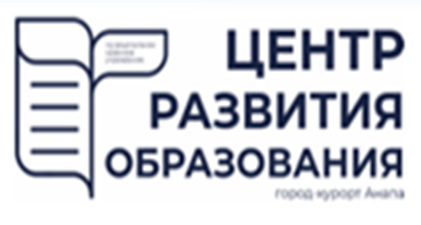 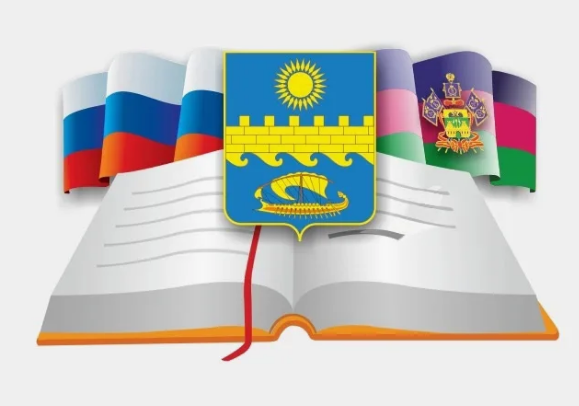 Актуальные вопросы преподавания иностранного языка в школе: традиции и инновации.
Муниципальная практическая площадка для руководителей школьных методических объединений по иностранным языкам
Анапа -2024.